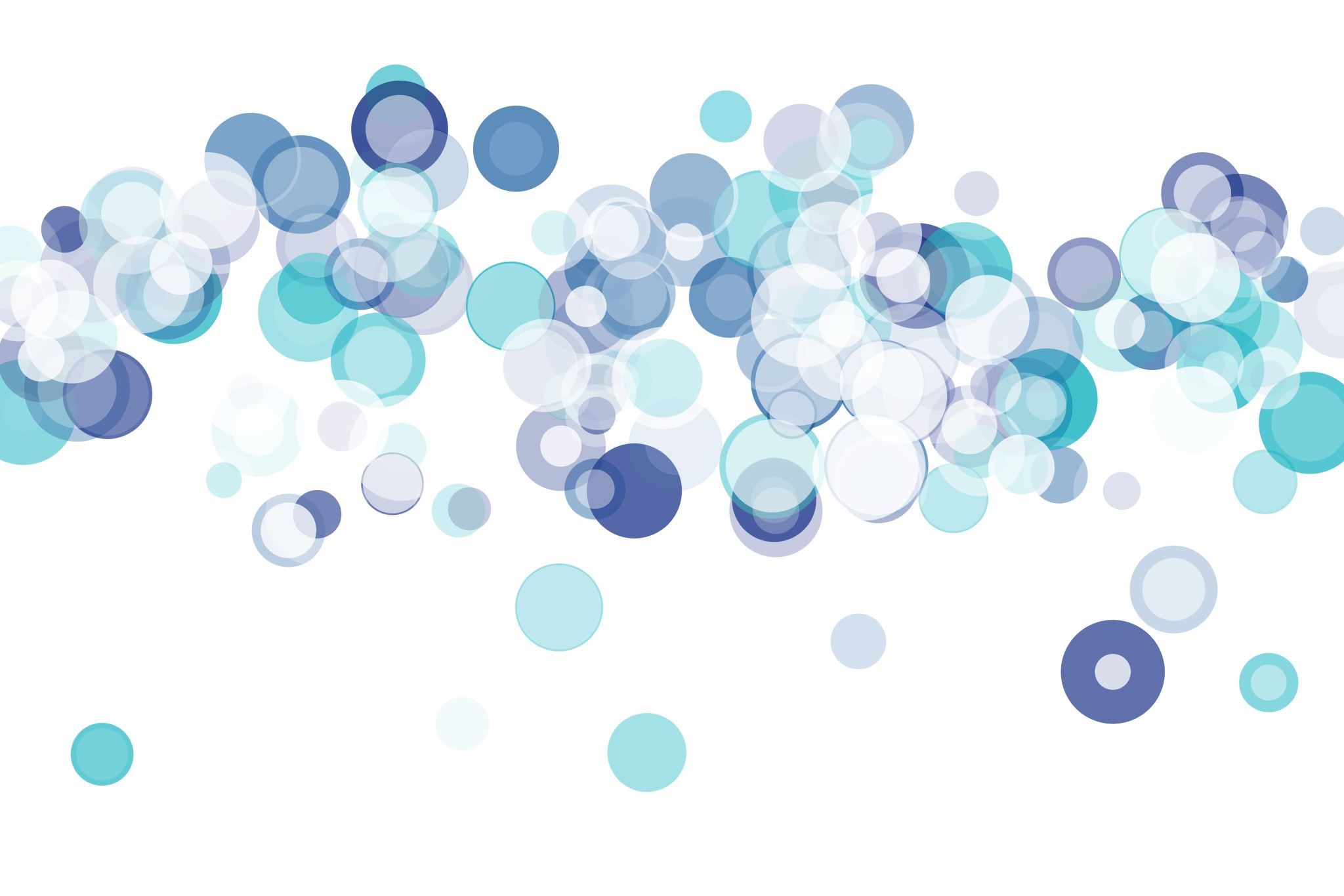 Toisen tekstiin viittaaminen
Kun käytät toisen tekstiä tai puhetta omassa tekstissäsi, muista aina viitata pohjatekstiin!

Toisen tekstiin tulee viitata esimerkiksi vastinetta tai tiivistelmää kirjoittaessa. Myös toimittajat lainaavat jutuissaan haastateltavan puhetta.

Viittaus voi olla suora lainaus tai epäsuoralainaus.
Suora lainaus
Käytetään lainausmerkkejä.
Kirjoitetaan pohjatekstin sisältö sanasta sanaan.

Lautapelisuunnittelija Sami Styrman kertoo: "Jos haluaa suunnitella oman lautapelin, kannattaa olla hereillä matematiikan tunneilla."
Johtolause + suora lainaus

Ennen suoraa lainausta tulee kaksoispiste.
Suora lainaus alkaa isolla alkukirjaimella.
Piste tai muu lopetusmerkki tulee lainausmerkkien sisäpuolelle.
Lautapelisuunnittelija Sami Styrman kertoo: ”Jos haluaa suunnitella oman lautapelin, kannattaa olla hereillä matematiikan tunneilla.”

Johtolause
Suora lainaus
Suora lainaus + johtolause

Pilkku tulee lainausmerkkien ulkopuolelle.
Lainauksen lopussa ei käytetä pistettä.
”Jos haluaa suunnitella oman lautapelin, kannattaa olla hereillä matematiikan tunneilla”, kertoo lautapelisuunnittelija Sami Styrman.

Johtolause
Suora lainaus
Kysymysmerkki tai huutomerkki tulee lainausmerkkien sisään. Silloin lainauksen tai johtolauseen välissä ei käytetä pilkkua.

”Voiko pelaamisesta olla jotain apua vai onko se vain ajan tappamista?” kysyy Aleksi Rantamaa videollaan.
Johtolause + upotus

Lainaus on upotettu osaksi virkettä.
Suora lainaus kirjoitetaan pienellä alkukirjaimella.
Piste on lainausmerkkien ulkopuolella.
Ennen upotusta ei käytetä kaksoispistettä.
Lautapelisuunnittelija Sami Styrman kertoo pelisuunnittelijaksi haluaville, että matematiikan tunneilla ”kannattaa olla hereillä”.

Johtolause
Upotus
Epäsuora lainaus
Asia kerrotaan omin sanoin.

Lautapelisuunnittelija Sami Styrman kertoo, että lautapelien suunnittelussa matematiikan osaaminen on tärkeää.
tai
Sami Styrmanin mukaan matematiikan osaaminen on lautapelien suunnittelussa tärkeää.
Johtolause kertoo, kuka asian on sanonut tai kirjoittanut.

Lautapelisuunnittelija Sami Styrman kertoo, että lautapelien suunnittelussa matematiikan osaaminen on tärkeää.

Johtolause
Epäsuora lainaus
Johtolauseen verbi ja sanavalinnat kertovat, miten viittauksen tekijä suhtautuu pohjatekstiin.

Lautapelisuunnittelija Sami Styrman väittää, että lautapelien suunnittelussa matematiikan osaaminen on tärkeää.
(Viittauksen tekijä ei ole samaa mieltä kuin pohjatekstin tekijä.)
Epäsuoran lainauksen voi ilmaista myös mukaan-sanalla.

Sami Styrmanin mukaan matematiikan osaaminen on lautapelien suunnittelussa tärkeää.

(Viittauksen tekijän oma mielipide ei käy viittauksesta ilmi.)